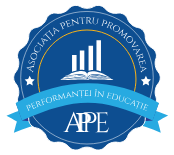 GLOBAL MONEY WEEK 18-24 MARTIE 2024Prof. înv. preșcolar Gliga Aurelia-RamonaProf. înv. preșcolar Cirilescu Marinela
Grădinița cu Program Prelungit Nr.4 Reghin
 Județul Mureș
„Monede pe nisip”
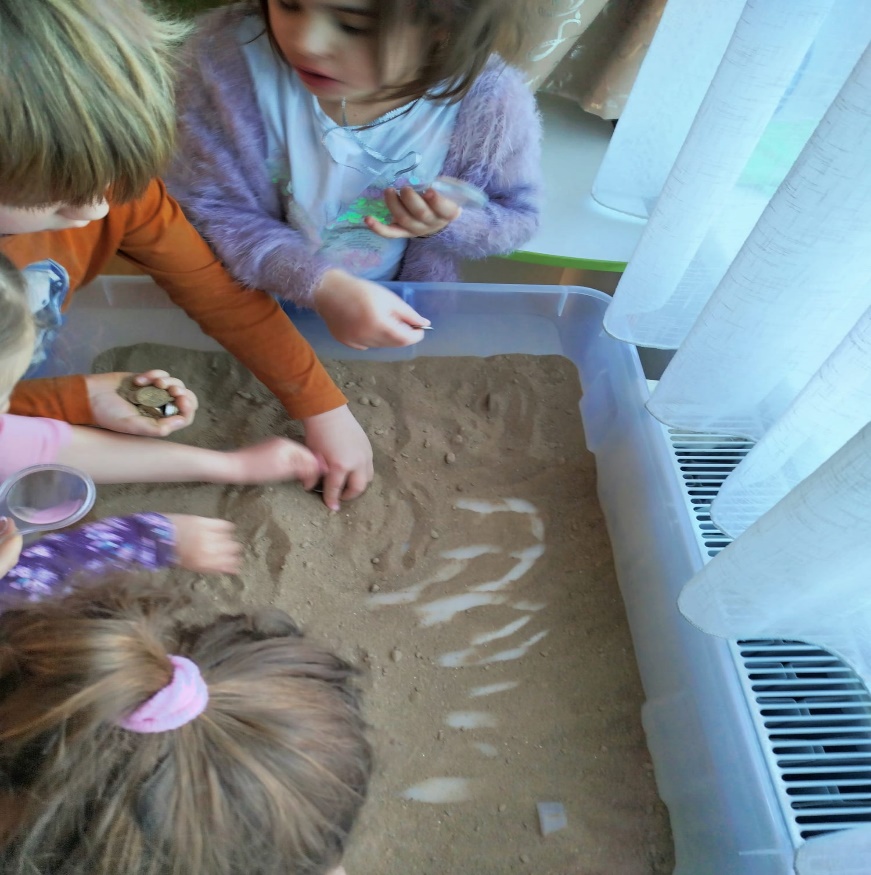 „Ariciul Aramis
 și aventurile lui”
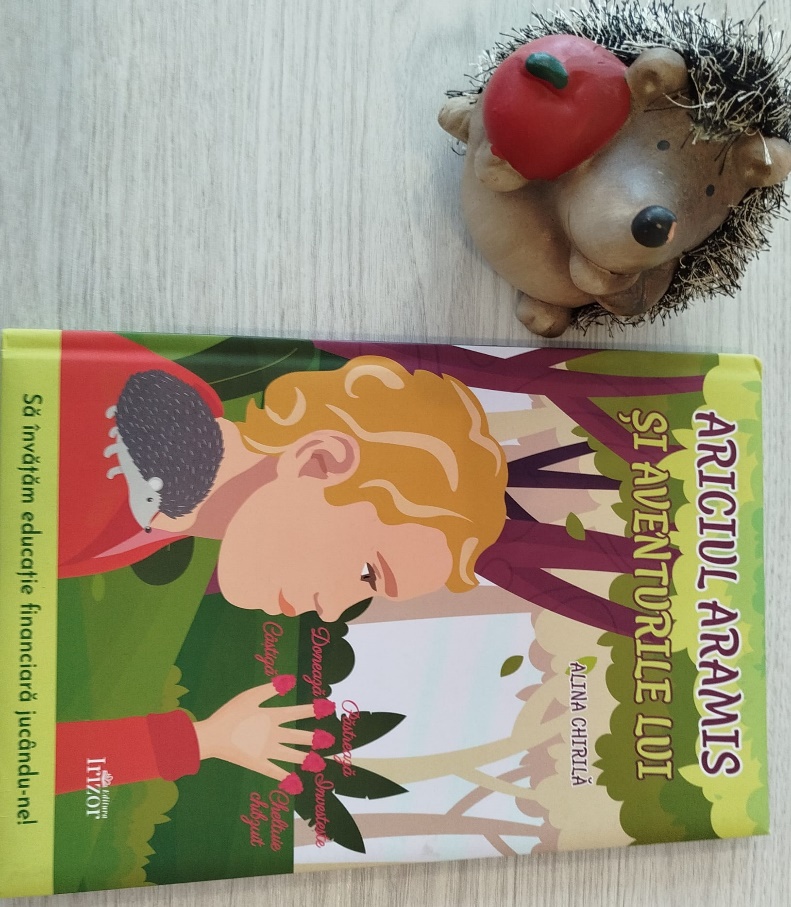 „Cântărim banii”
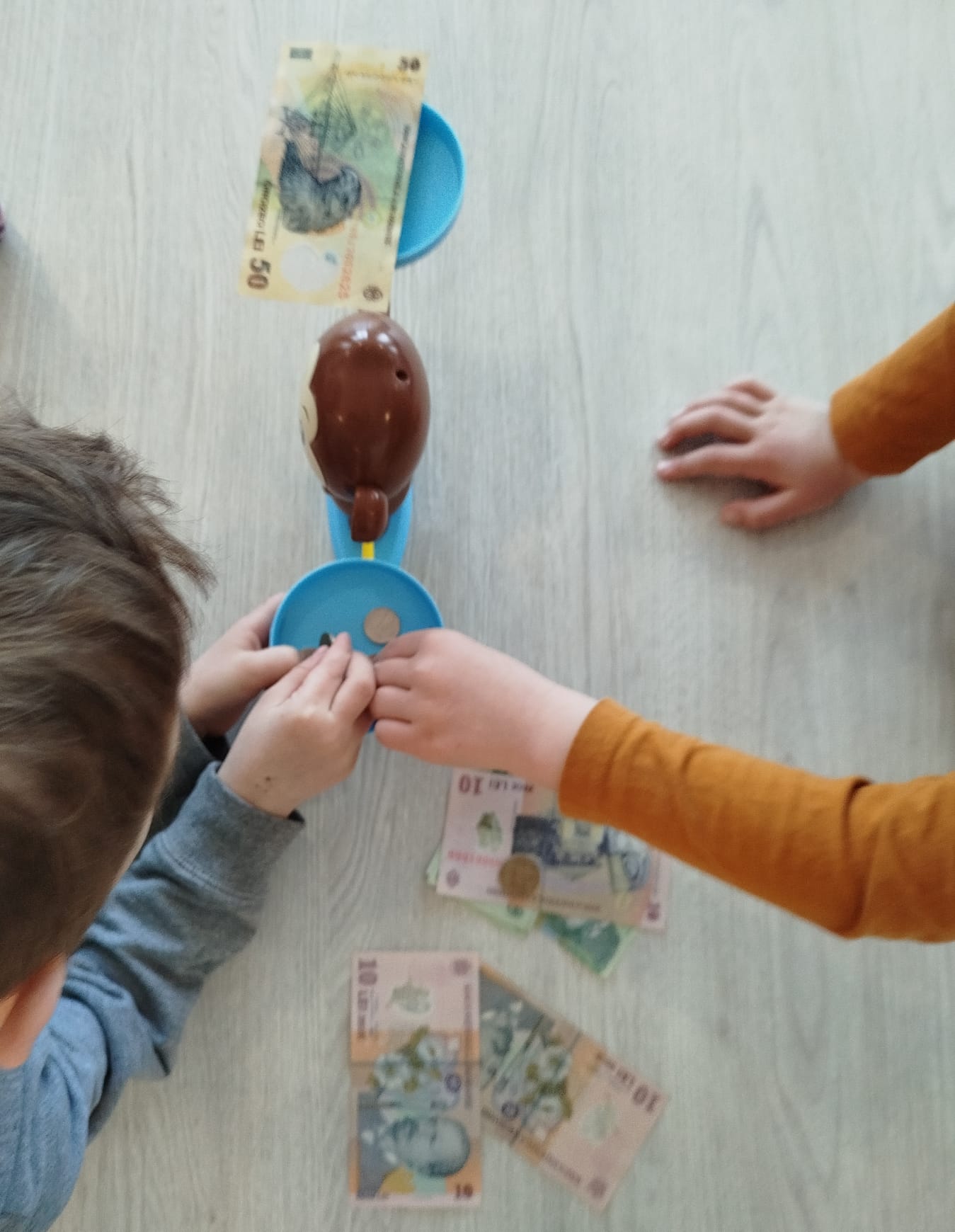 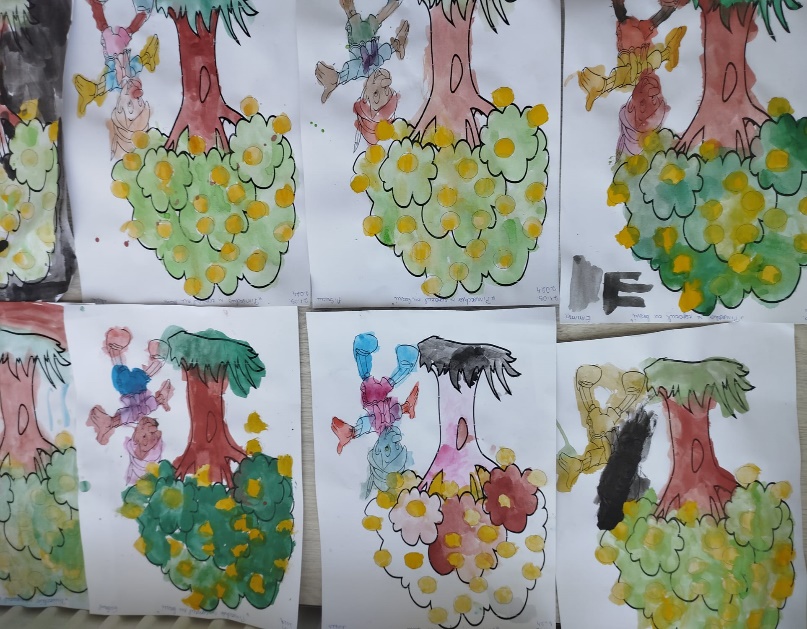 „Pinocchio și copacul cu bani”
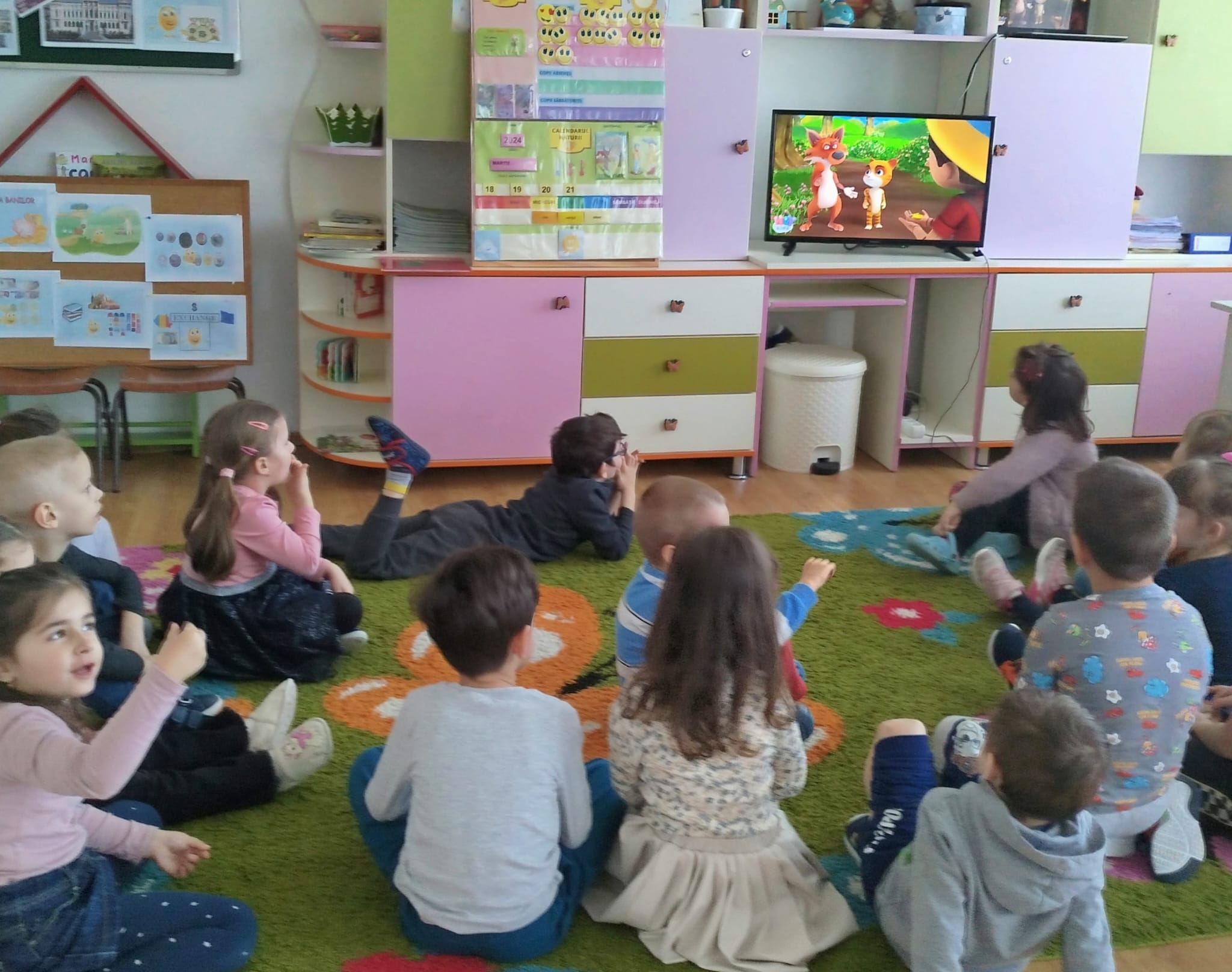 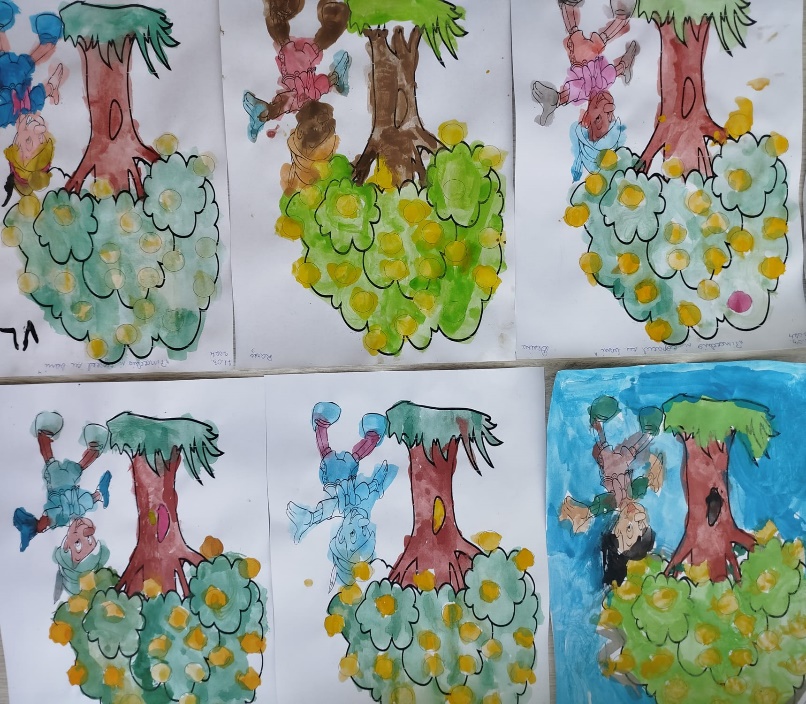 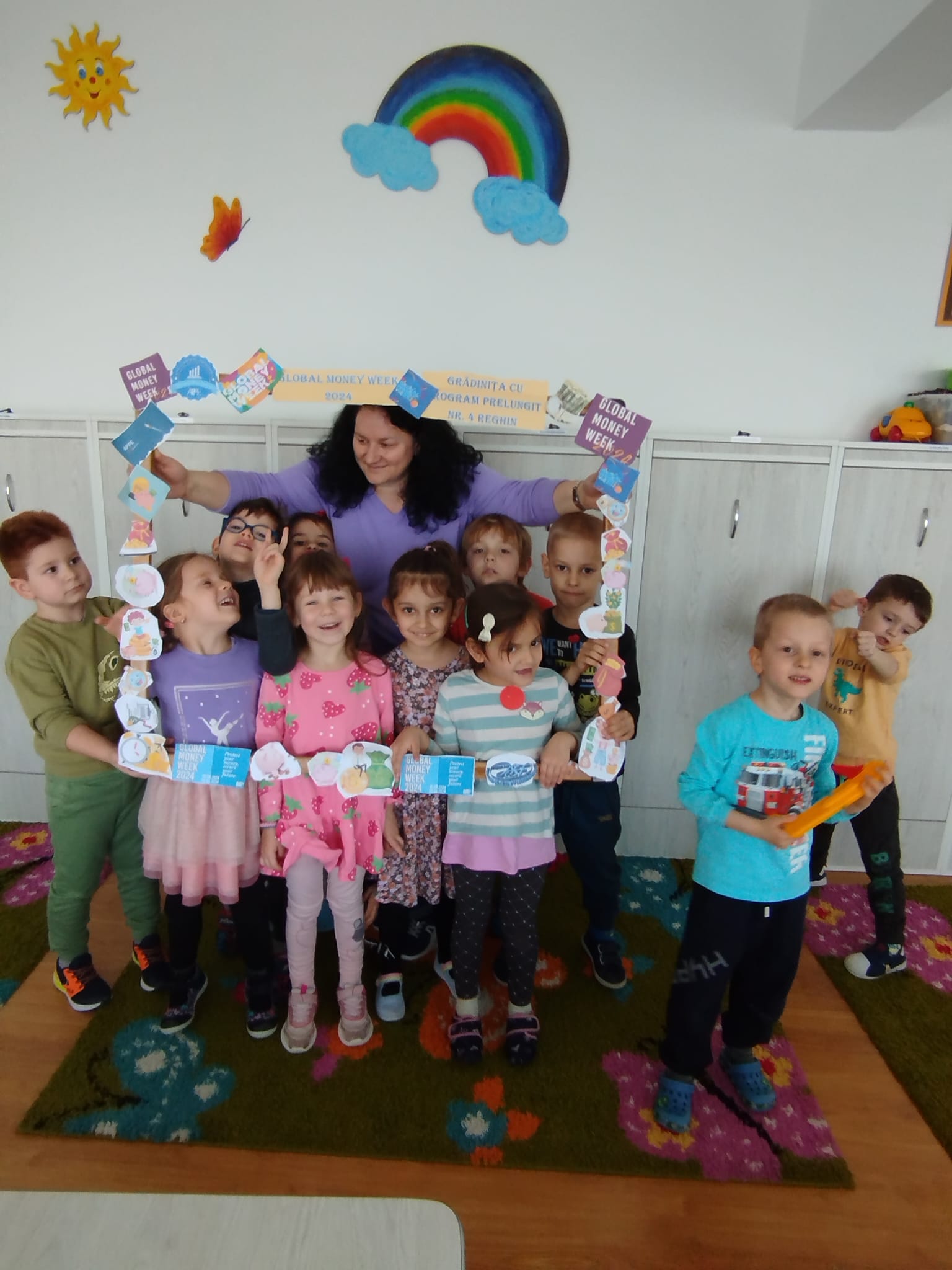 „Pușculița” - cântec
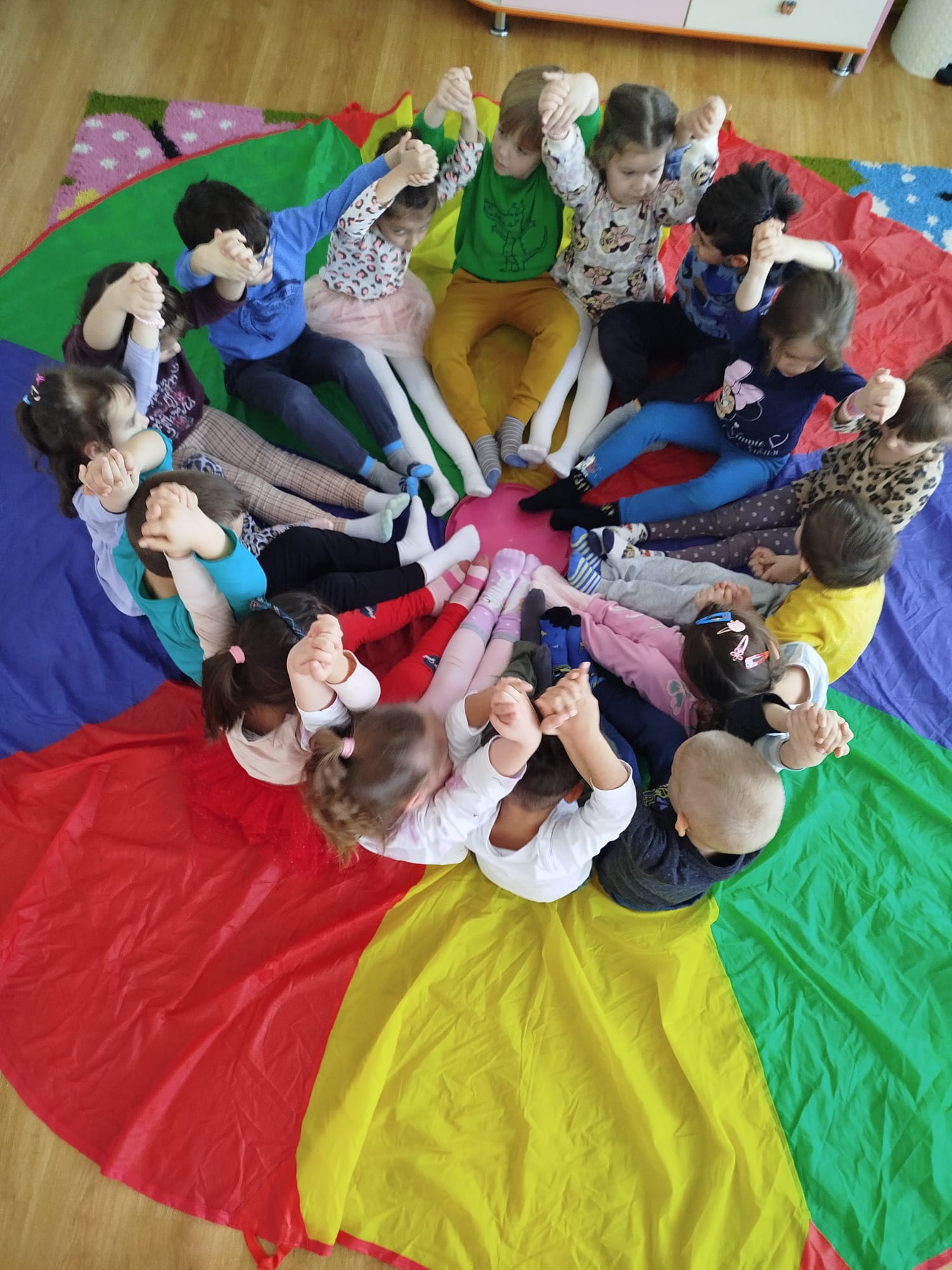 „Global Money Week” 
– ramă tablou / lucrare colectivă”
„Monetăria statului” 
–  realizare monede din aluat sărat
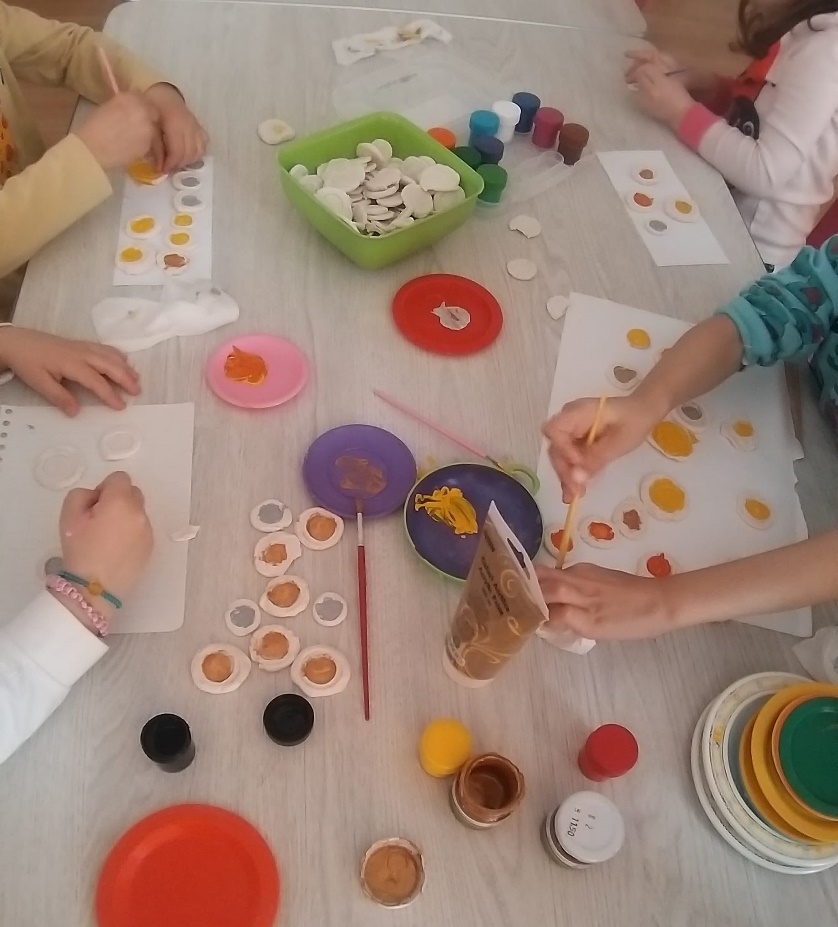 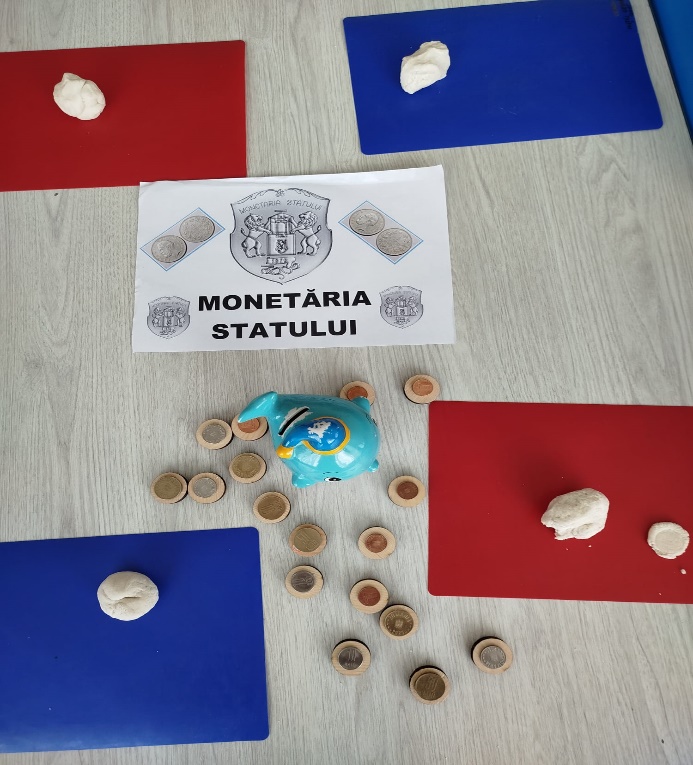 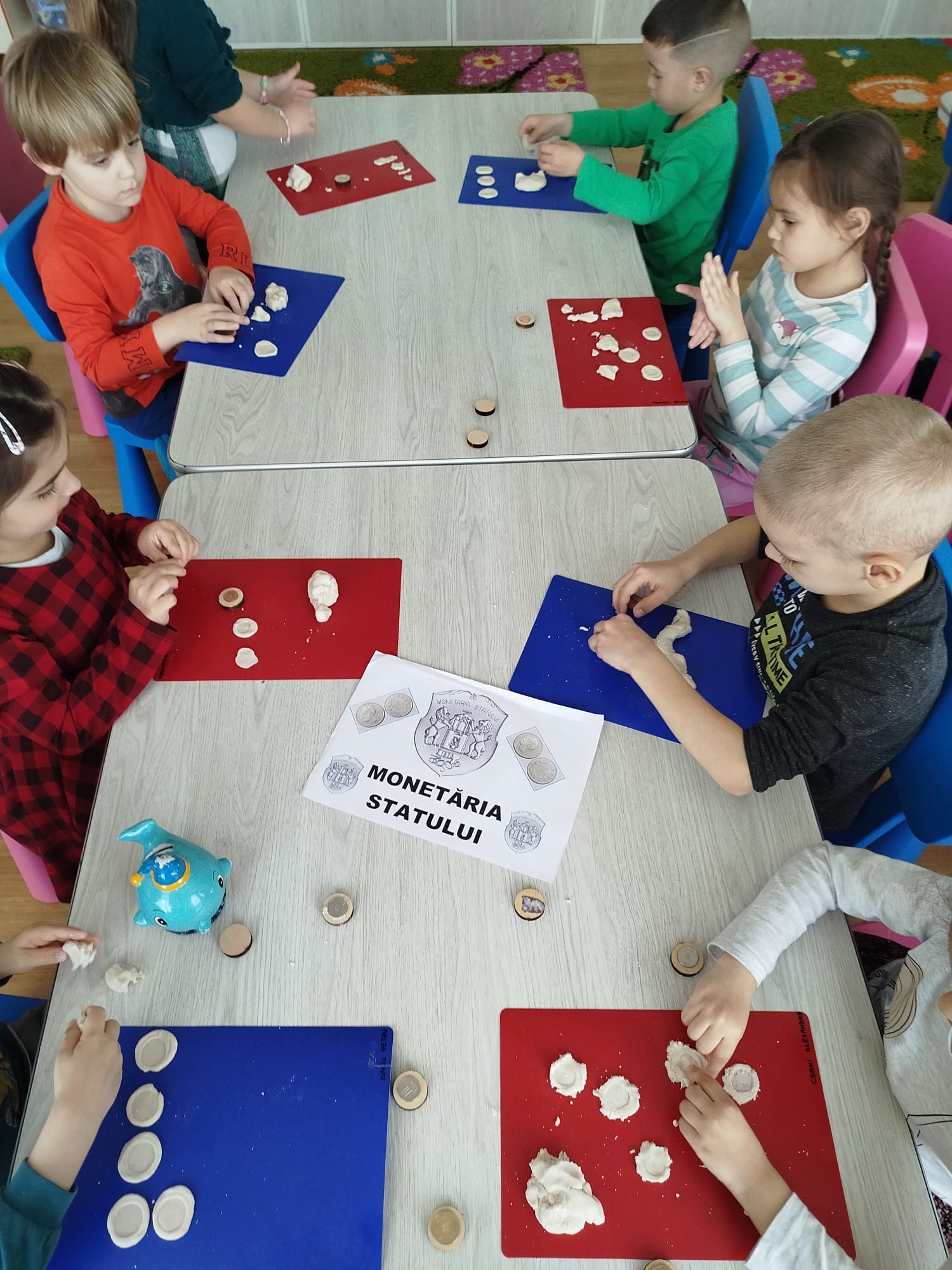 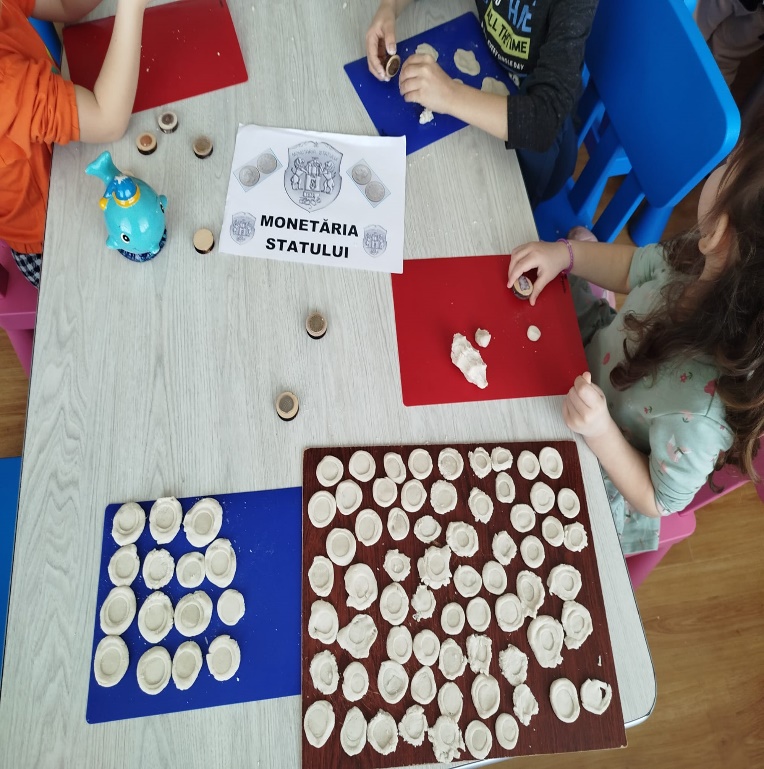 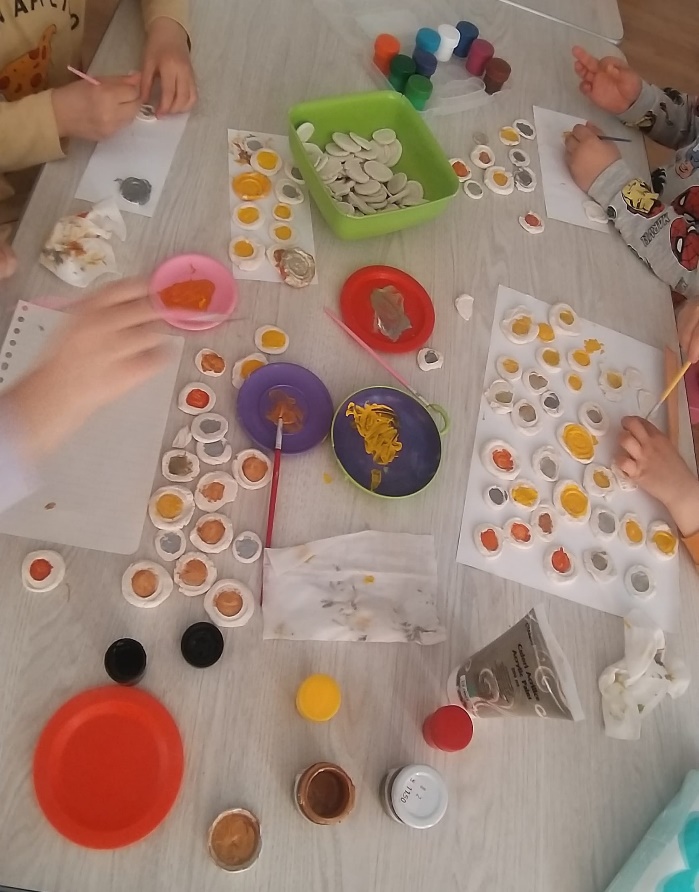 „La piață”
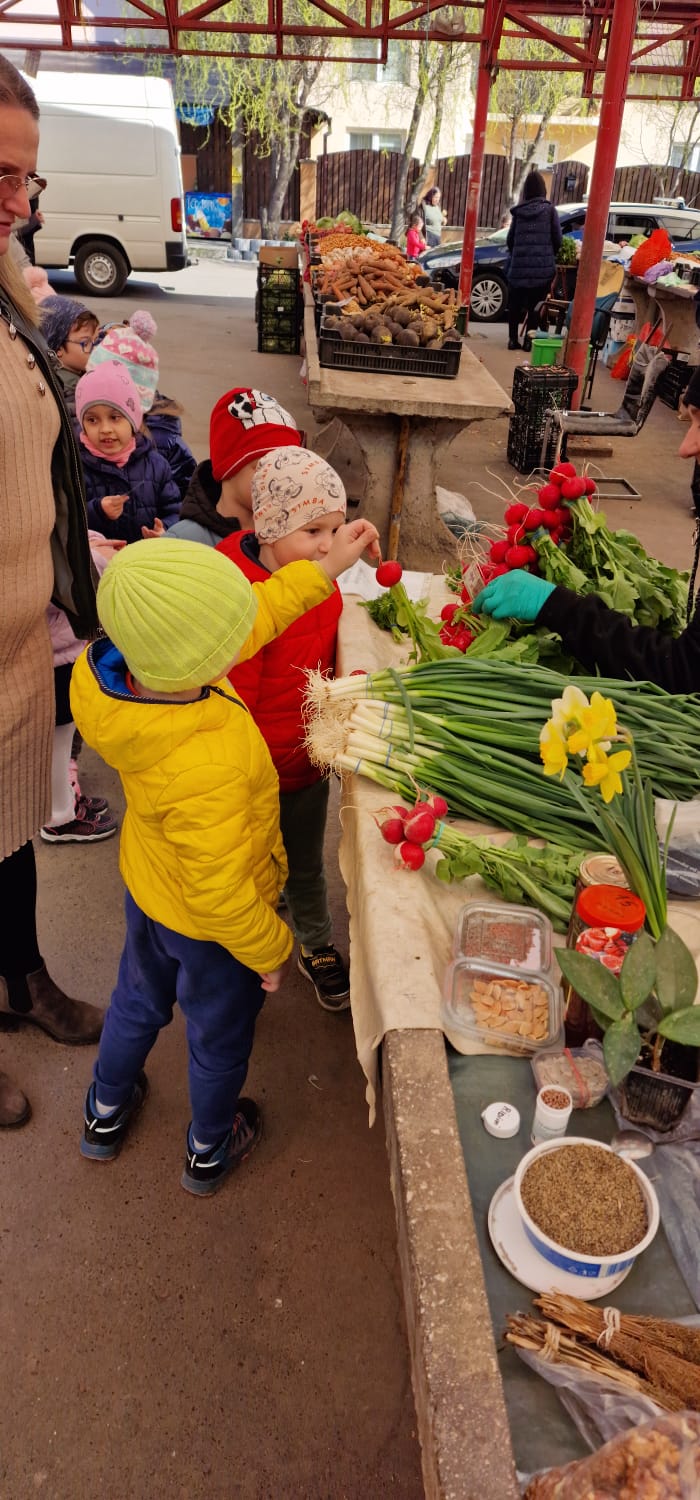 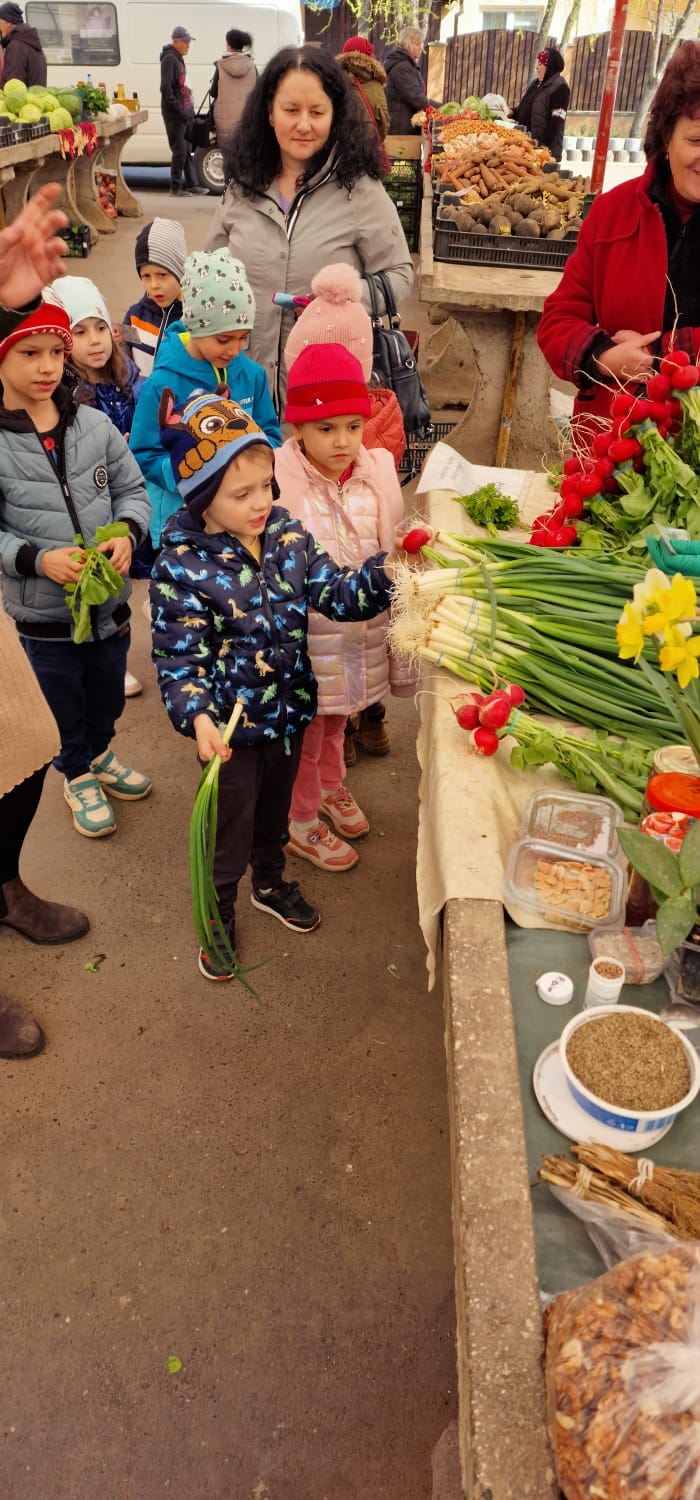 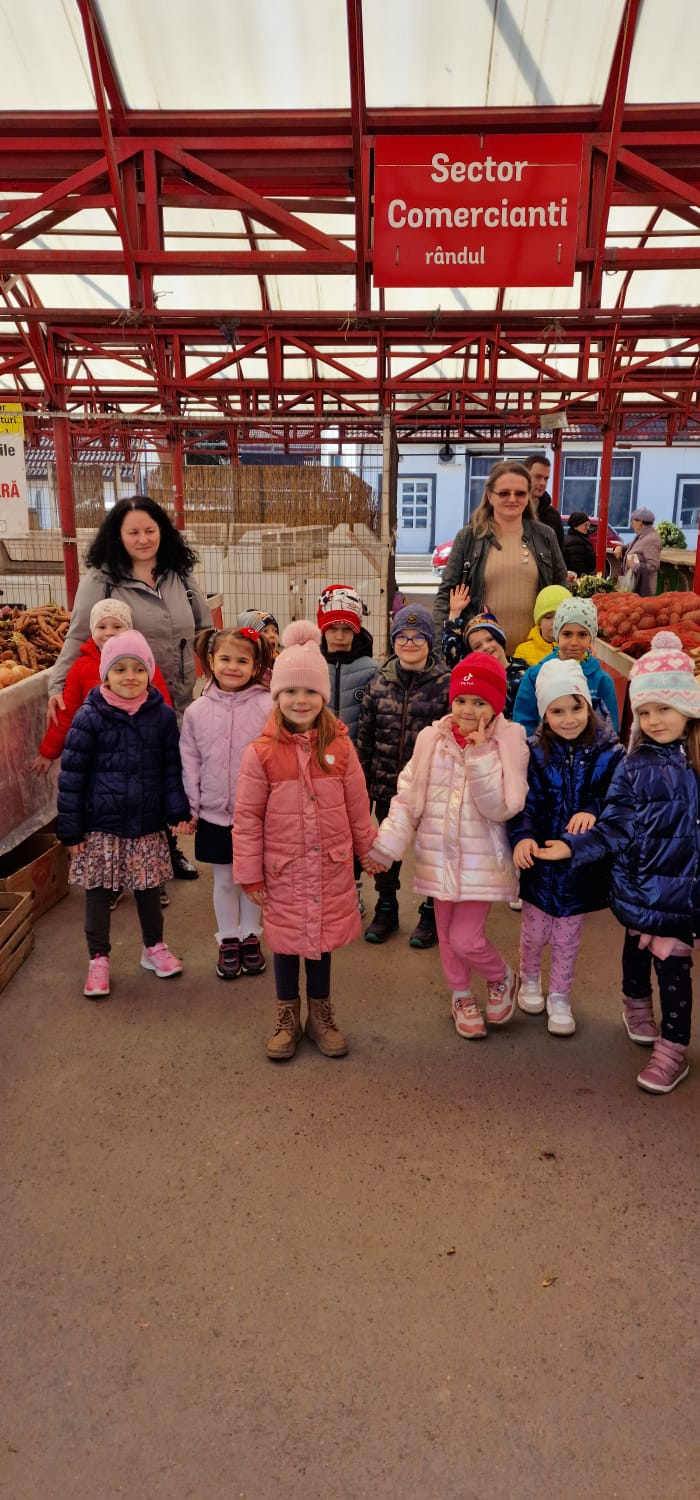 „Vizită la BCR – sucursala Reghin”
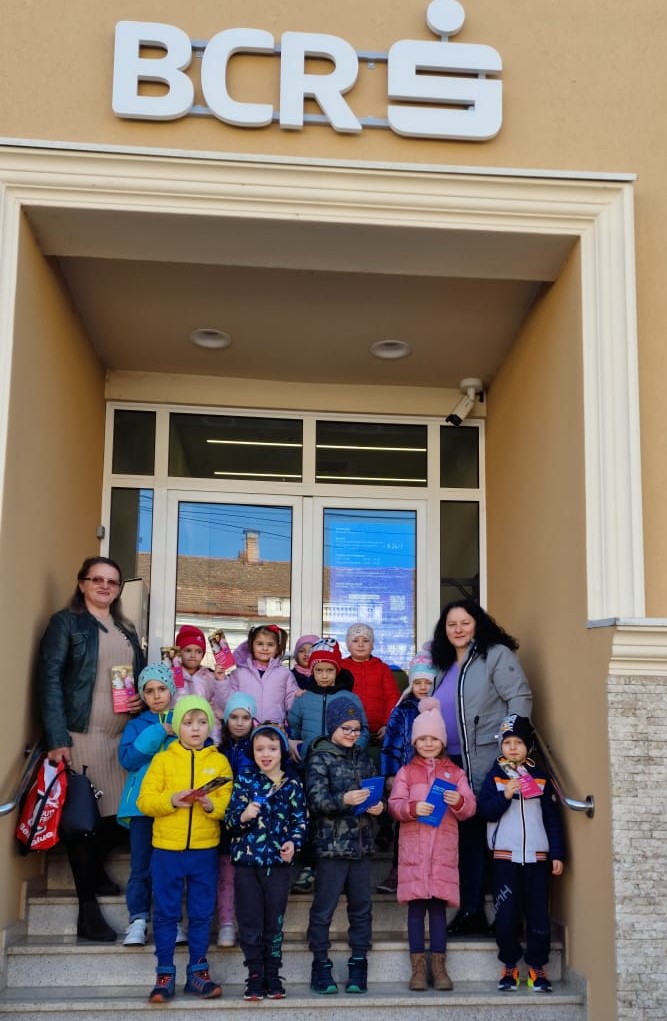 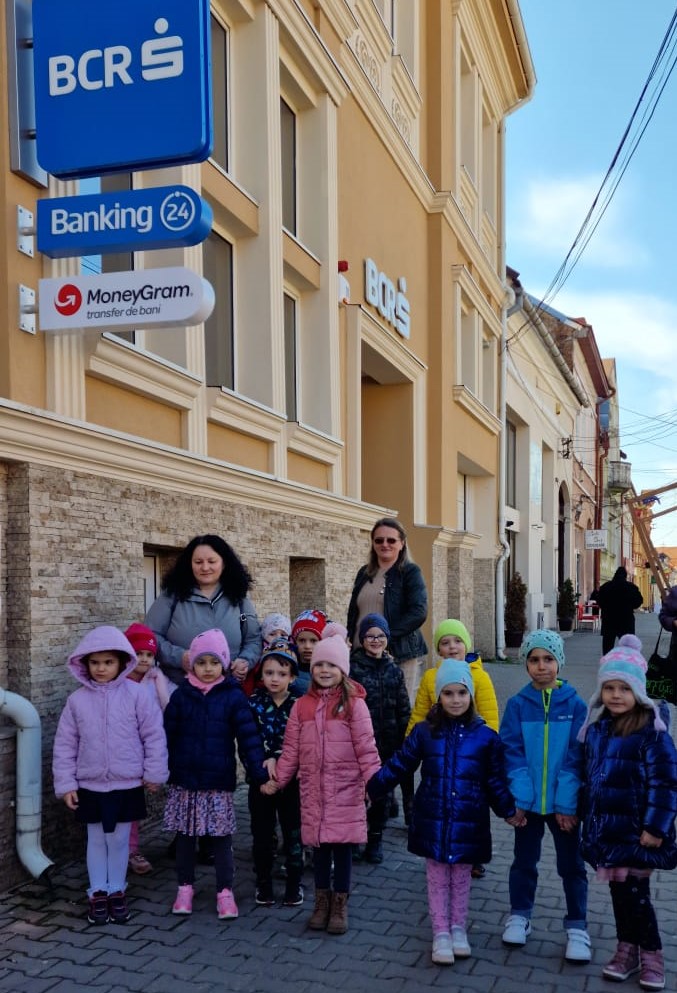